Rules
13 Colonies, India, Australia, and South Africa only trade with England
NOT each other
Mexico, Peru, and Cuba can only trade with Spain 
NOT each other
Canada and Haiti can only trade with France 
NOT each other
England, Spain, and France can trade with each other
Objective = Score the most points
Gold = 1 point
Manufactured Goods (a set) = 5 points
Set: 1 Industry (factory), 1 Food (corn), 1 Raw Materials (lumber)
5 rounds
at the end of a round, turn in your cards and count points
New round = new cards
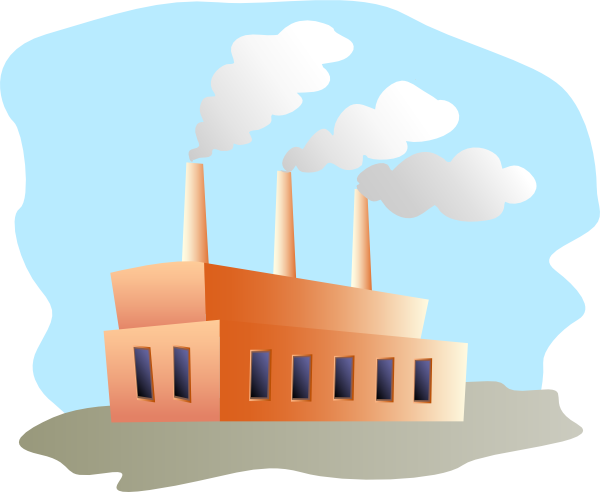 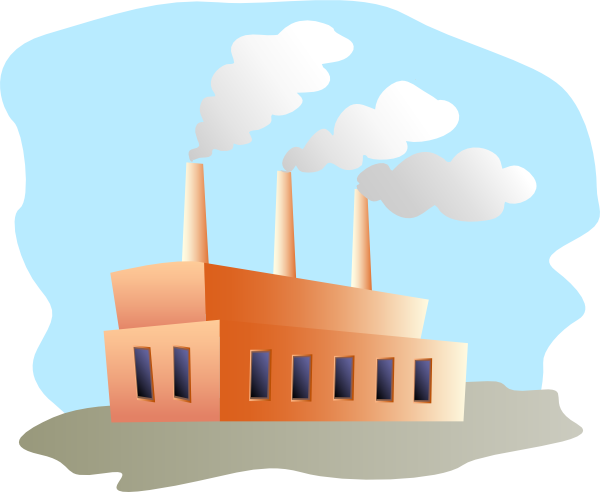 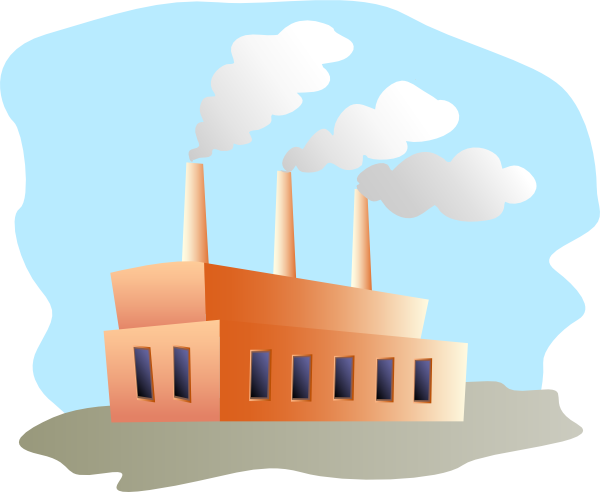 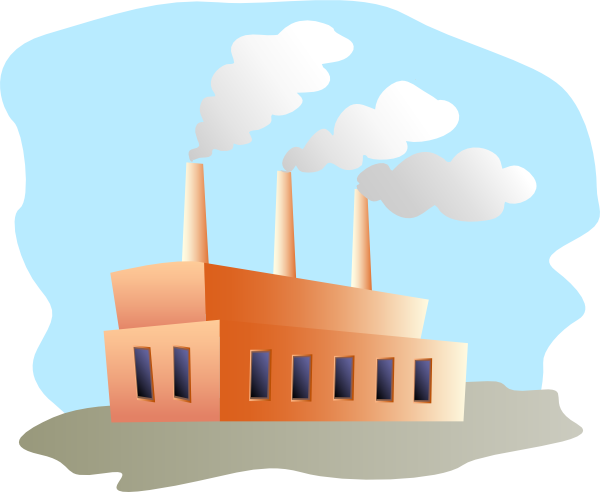 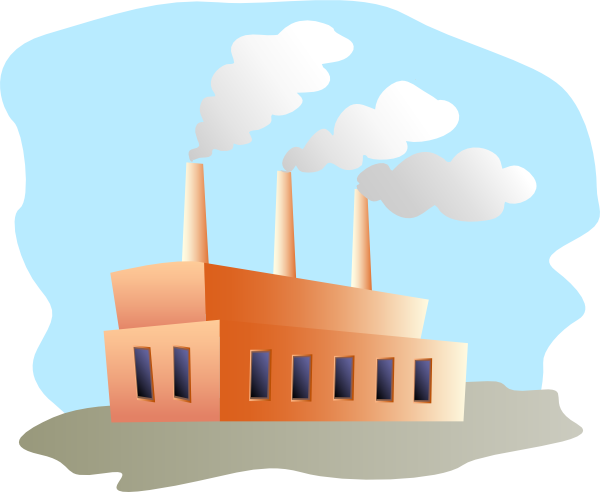 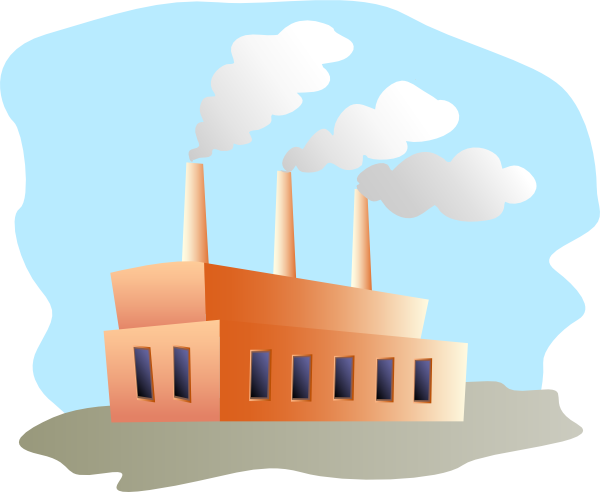 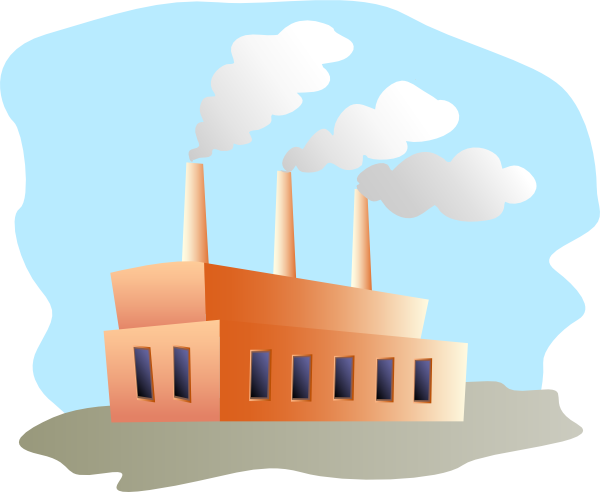 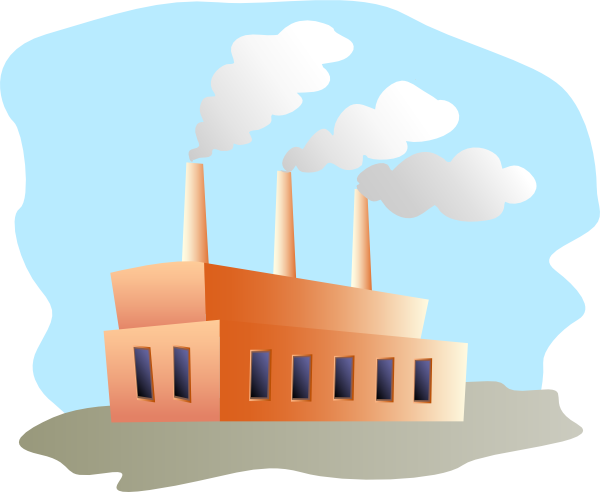 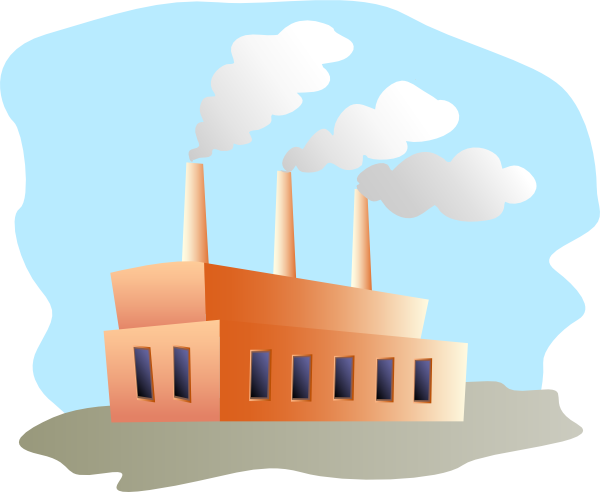 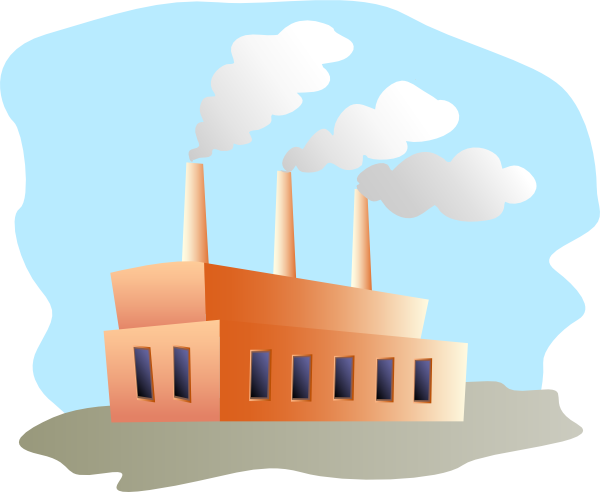 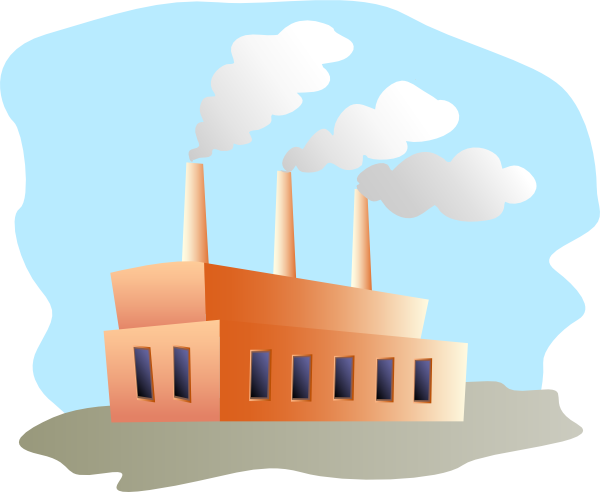 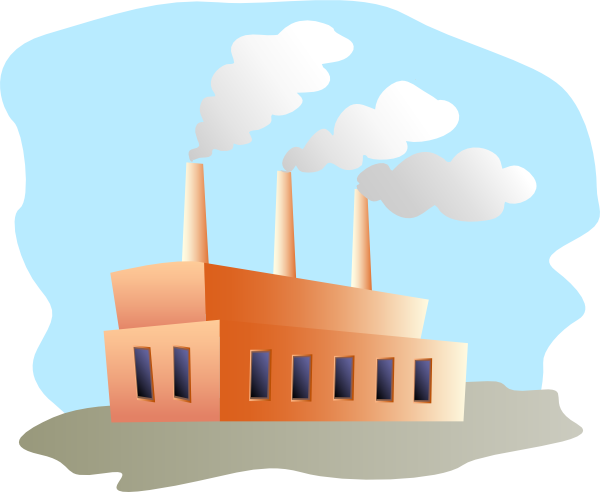 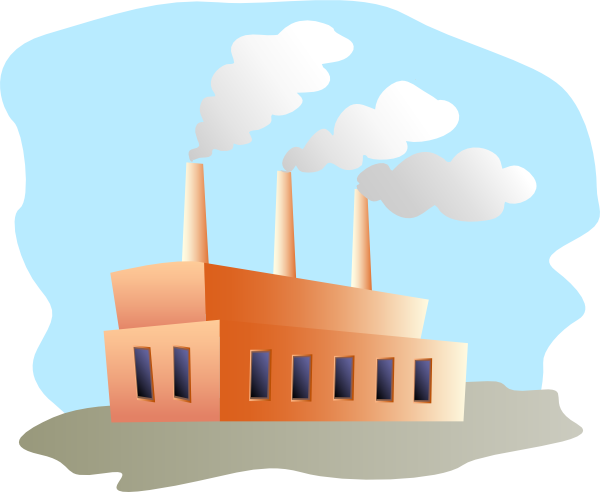 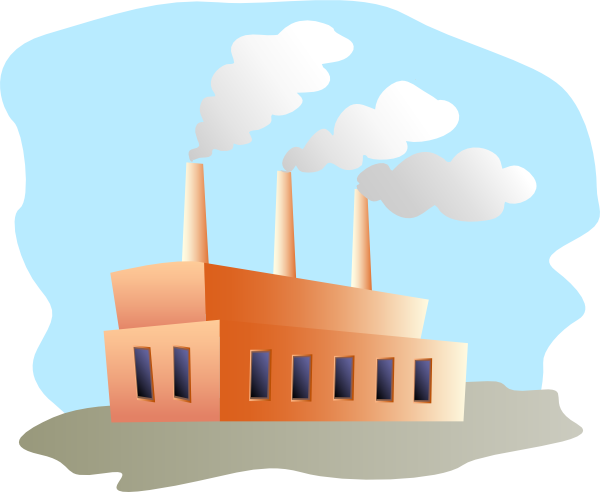 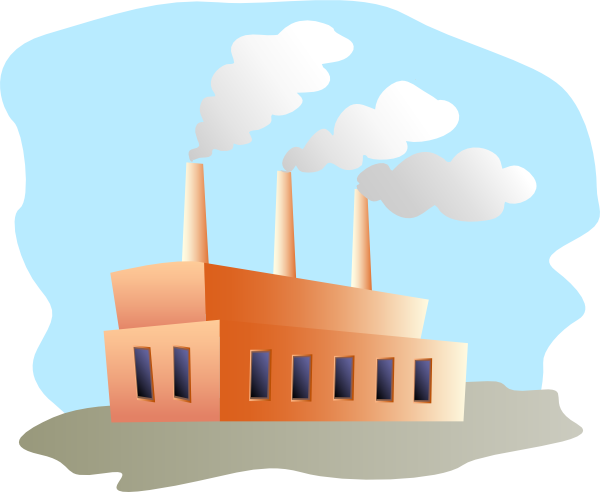 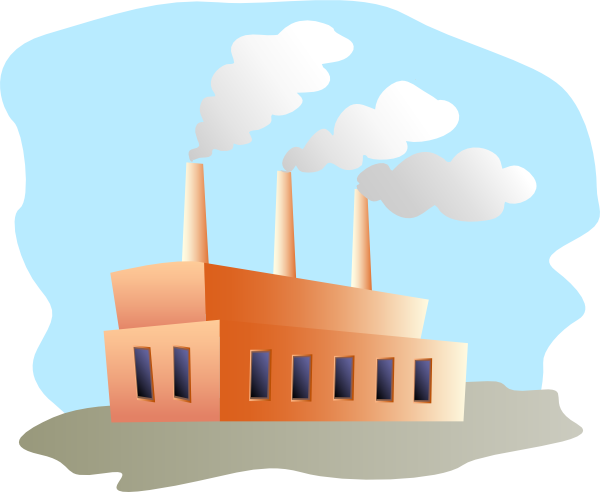 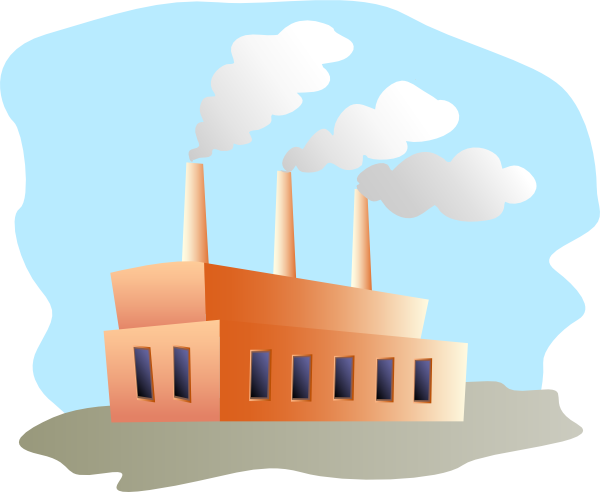 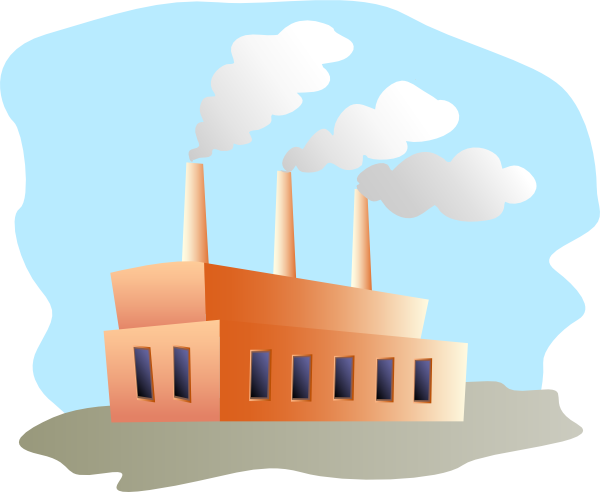 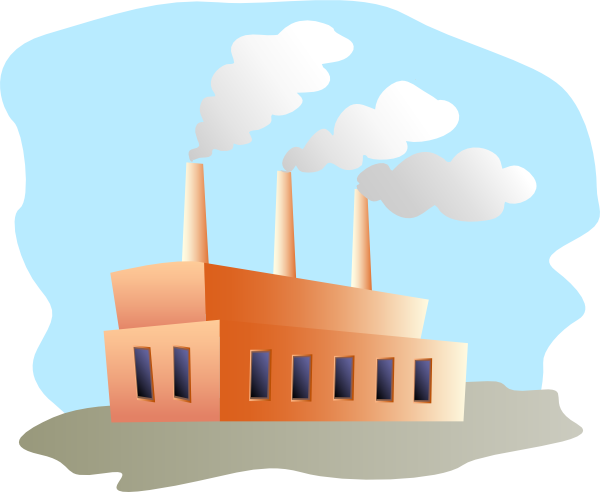 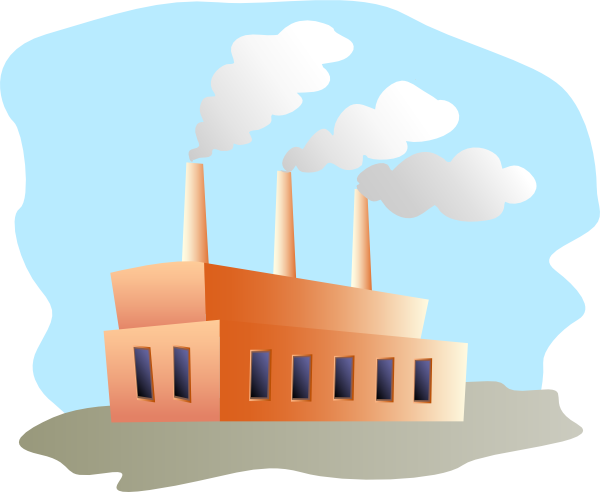 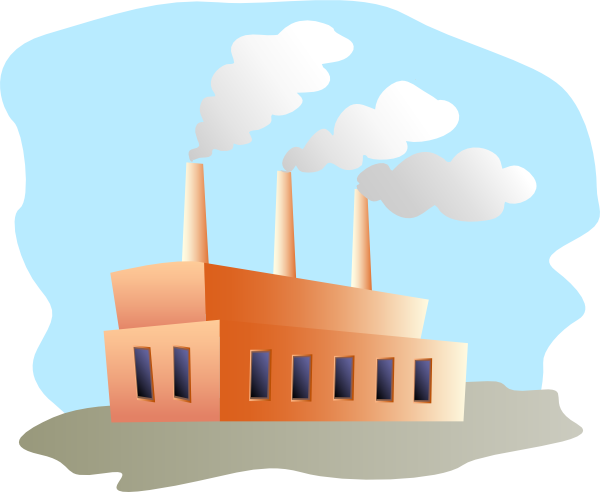 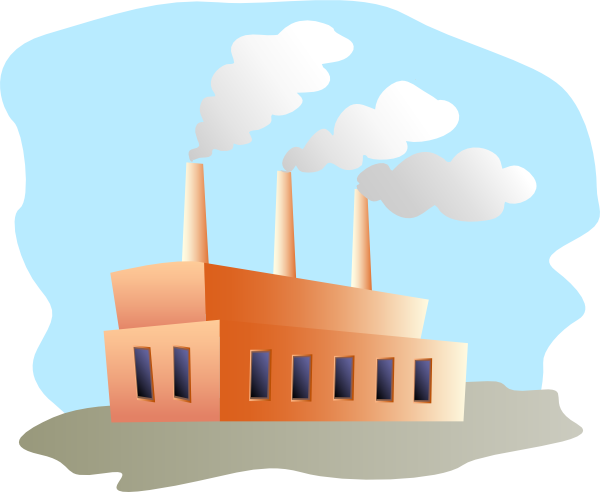 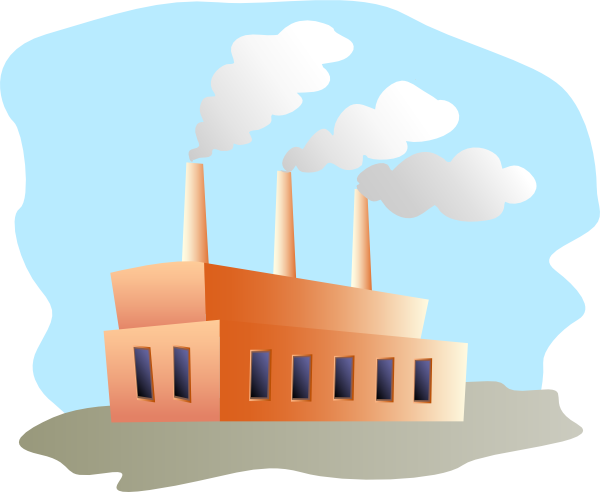 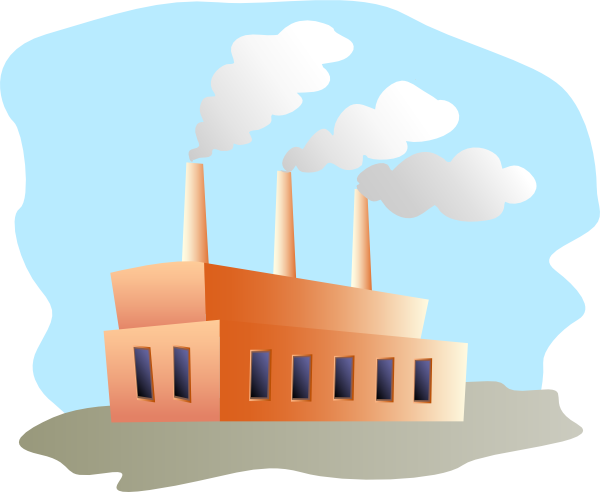 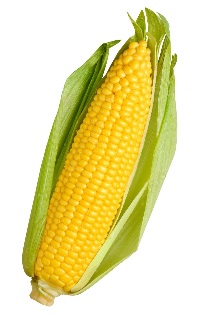 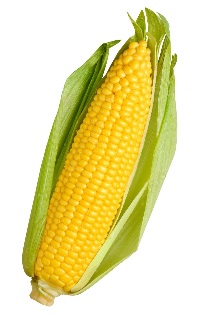 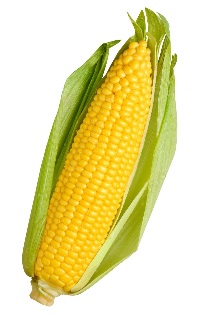 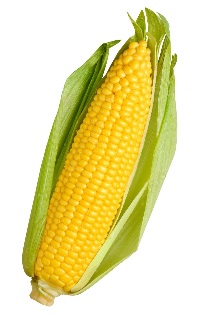 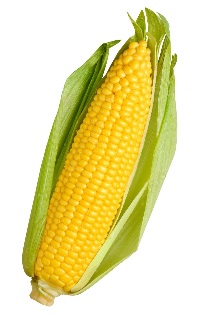 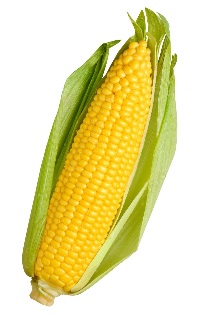 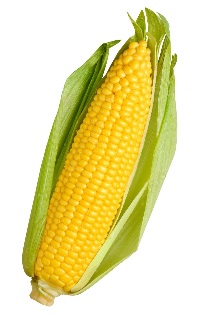 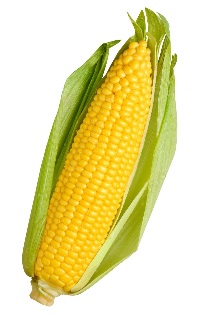 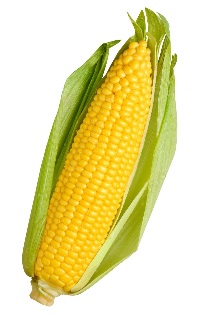 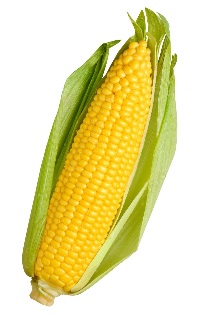 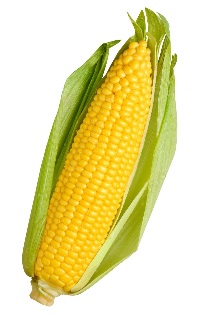 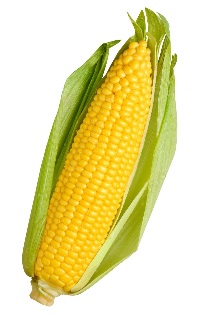 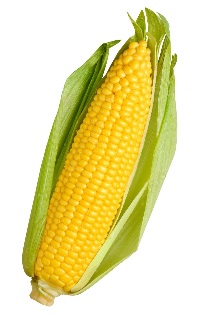 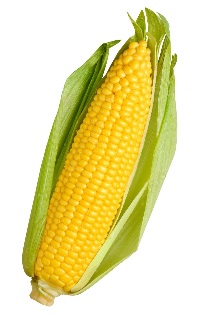 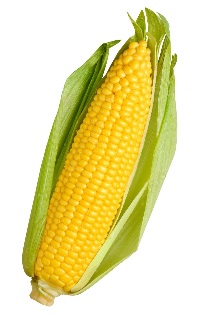 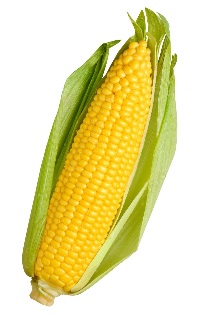 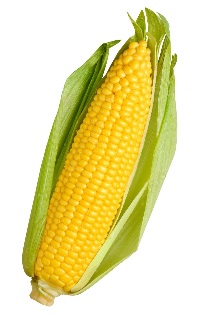 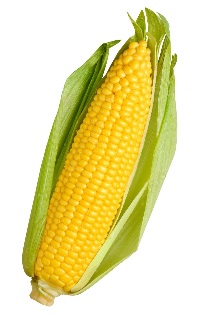 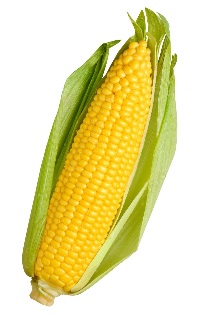 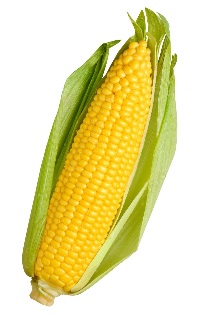 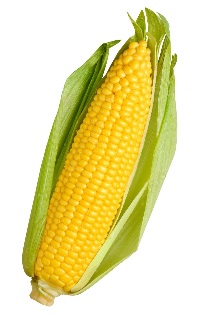 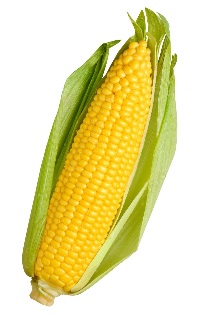 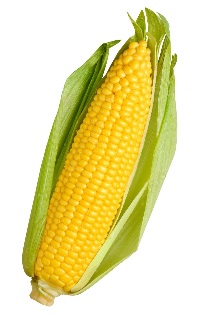 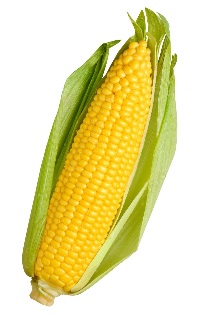 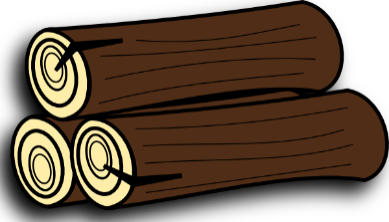 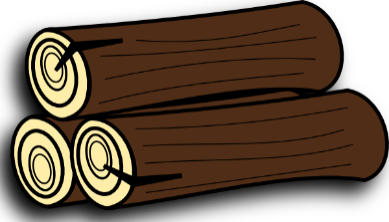 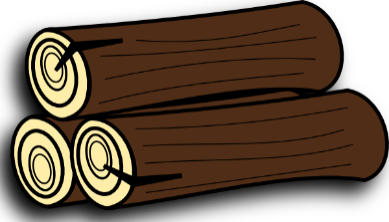 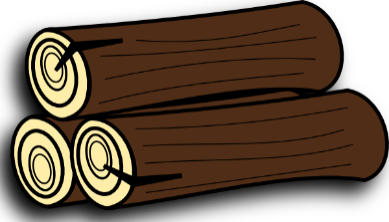 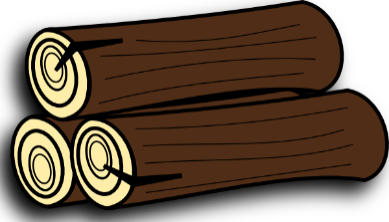 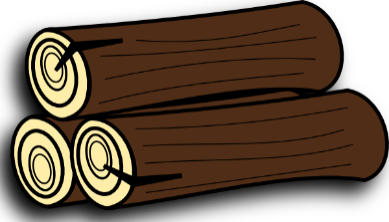 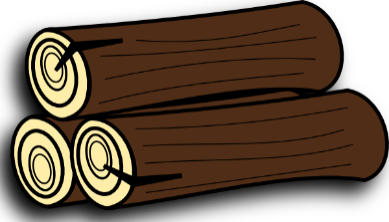 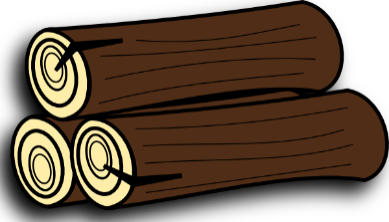 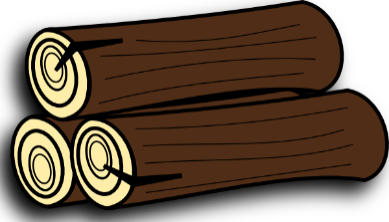 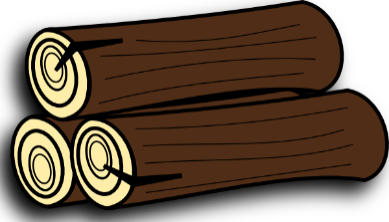 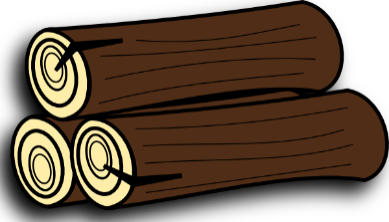 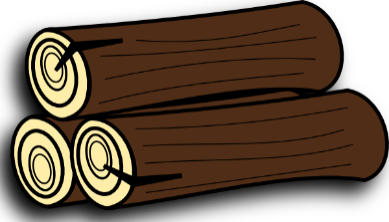 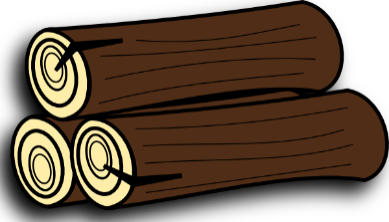 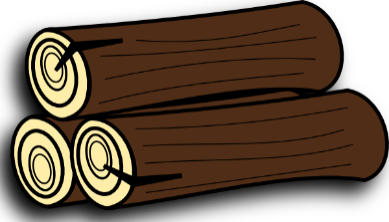 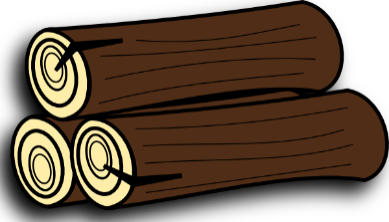 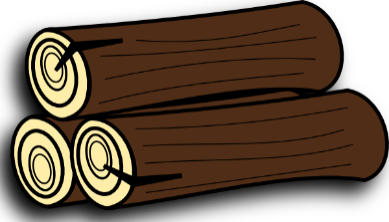 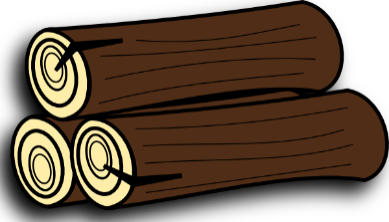 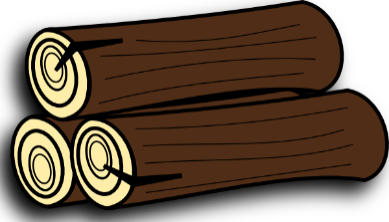 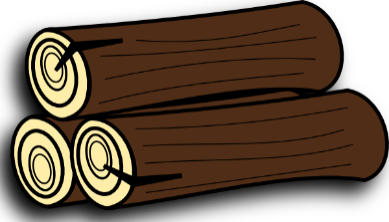 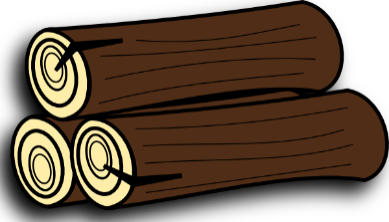 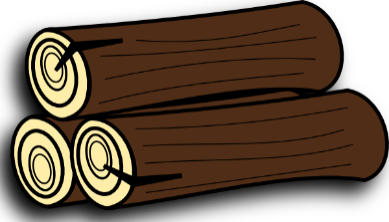 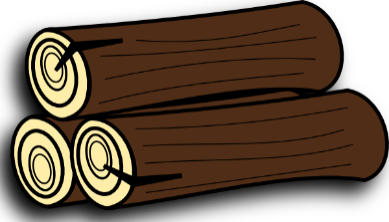 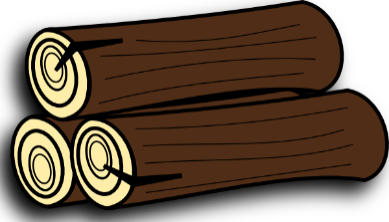 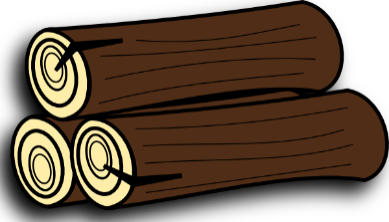